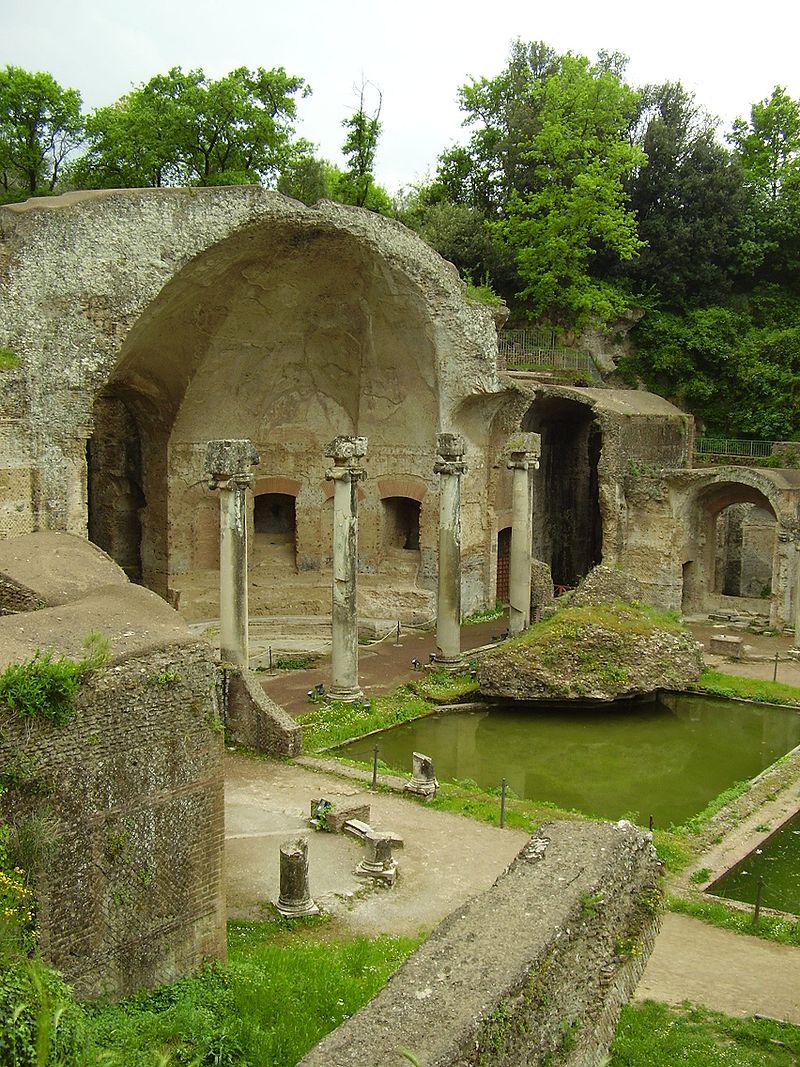 ARHITEKTURA PRIVATNOG-STAMBENOG PROSTORA
Stambena arhitektura
Vile: urbana, suburbana, rustica

Domus

Insulae
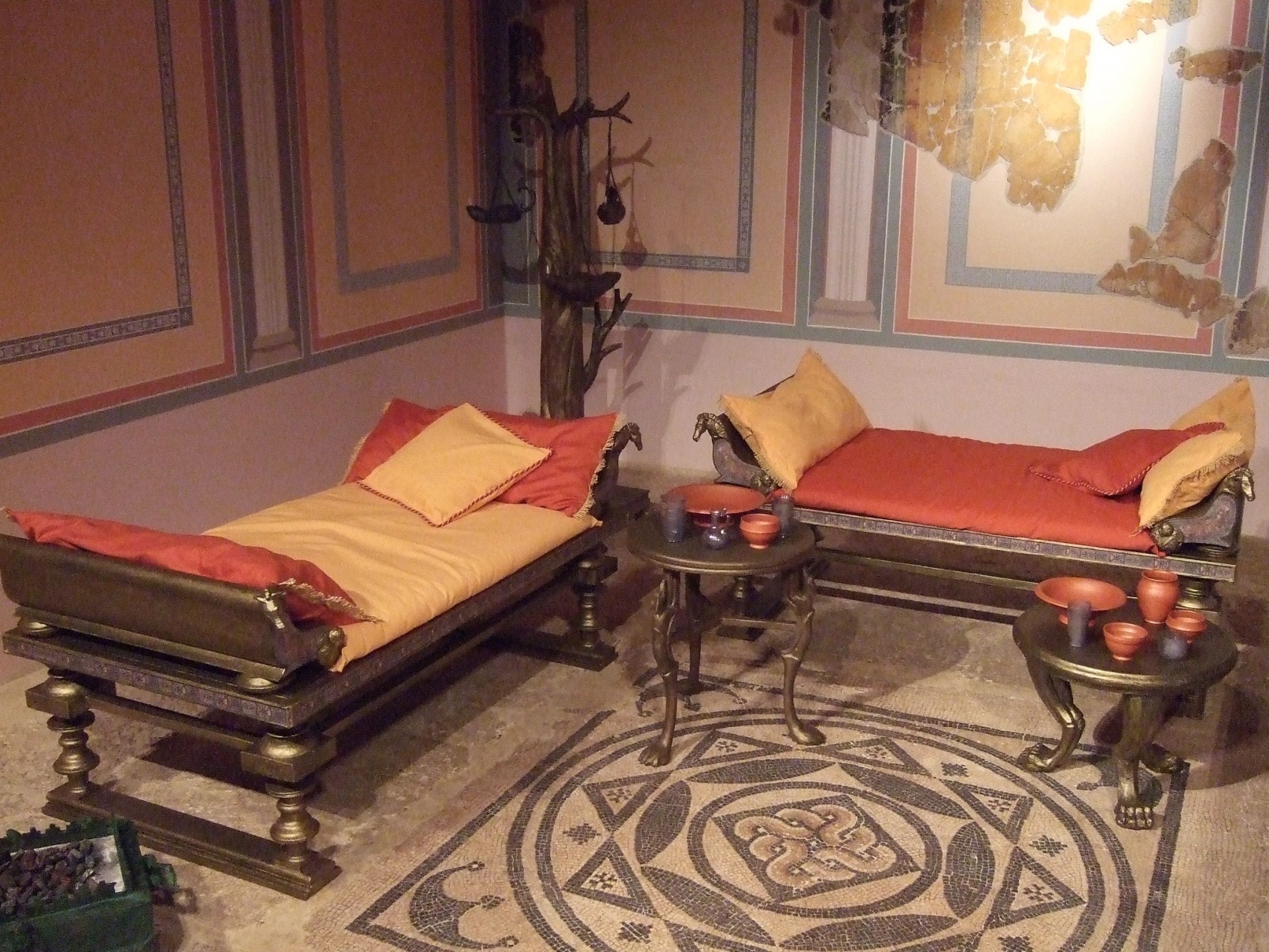 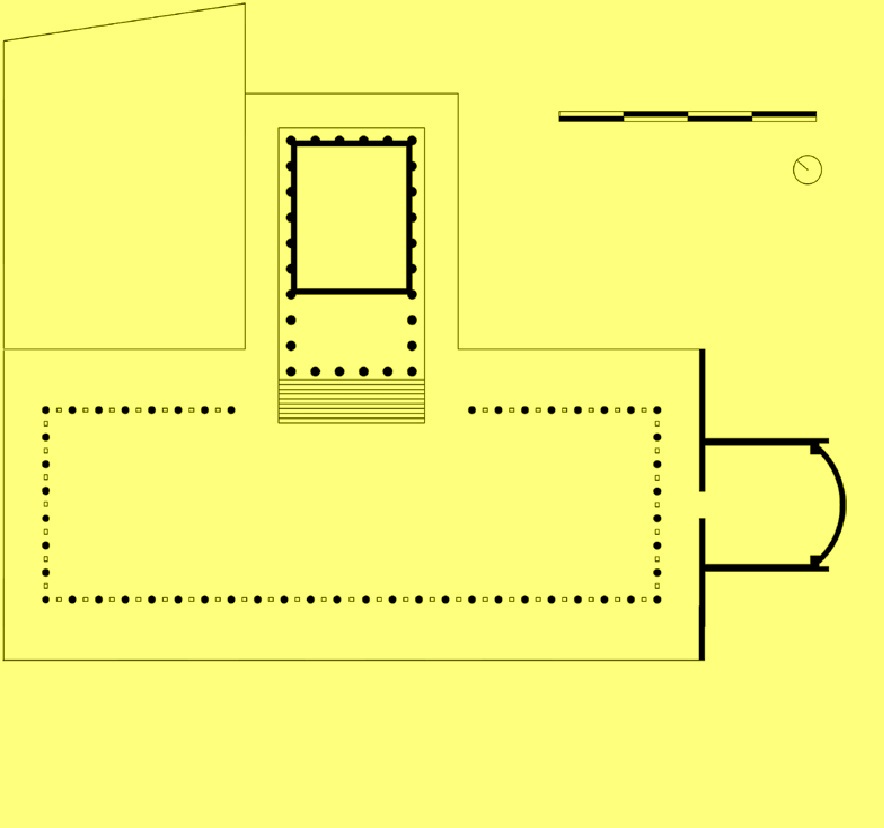 AVGUSTOVA KUĆA
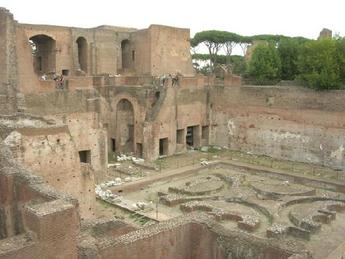 APOLONOV HRAM
PORTIK DANAIDA
BIBLIOTEKA
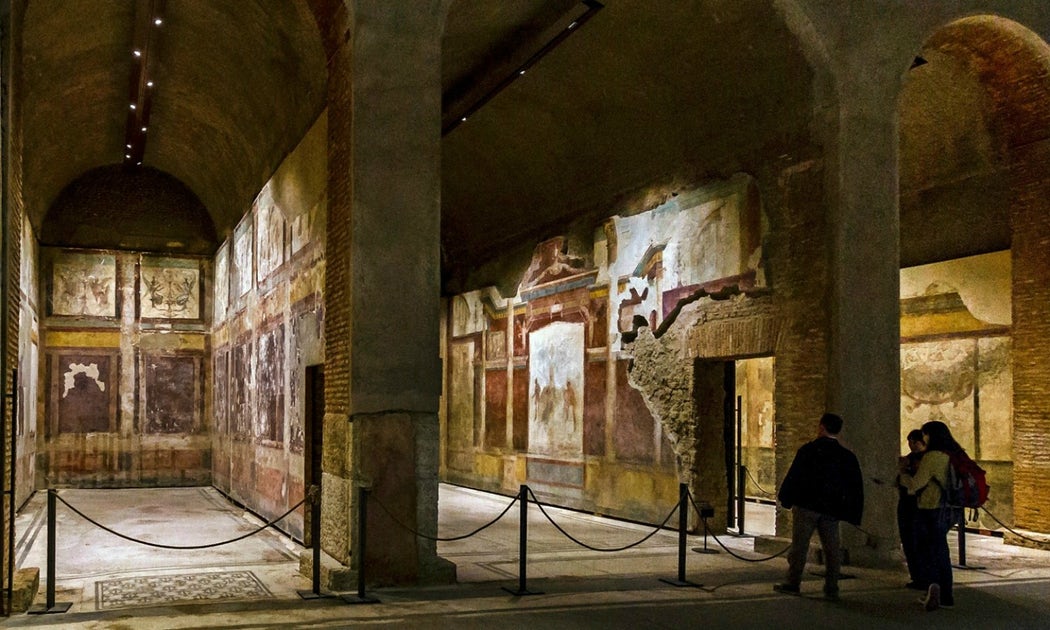 AVGUSTOVA KUĆA, DO 3.G.N.E.
-AVGUSTOVA KUĆA DEFINISANO I PROGRAMSKI OBJEDINJUJE PRIVATNI PROSTOR, SAKRALNI PROSTOR, PROSTOR DRŽAVNOG PROTOKOLA I PROSTOR MUDROSTI. 

-AVGUSTOVA KUĆA BIVA PODIGNUTA UNUTAR SREDIŠNJEG SVETOG PROSTORA GRADA KAO NJEGOV PRIVATNI OBJEKAT, ČIME INSTITUCIJA = PROSTOR VLADARA BIVA INKORPORIRAN U PROSTOR SVETOSTI

-SVOJOM SRAZMERNOM SVEDENOŠĆU U ODNOSU NA VILE KOJE SU POSTOJALE VEĆ U VREME REPUBLIKE, AVGUST SVOJU SUPREMATIJU ISKAZUJE UPRAVO SKROMNOŠĆU, ČIME PROMOVIŠE OVU VRLINU I NAGLAŠAVA DA JE ON IPAK SAMO PRIMUS INTER PARES. TOPOGRAFSKIM ODNOSOM SA “ROMULOVOM KUĆOM”  U BLIZINI, S DRUGE STRANE UKAZUJE NA SVOJU PERSONU KAO NASTAVLJAČA TRENUTKA SAMOG UTEMELJENJA RIMA. TAKO ON POSTAJE NOVI ROMUL.
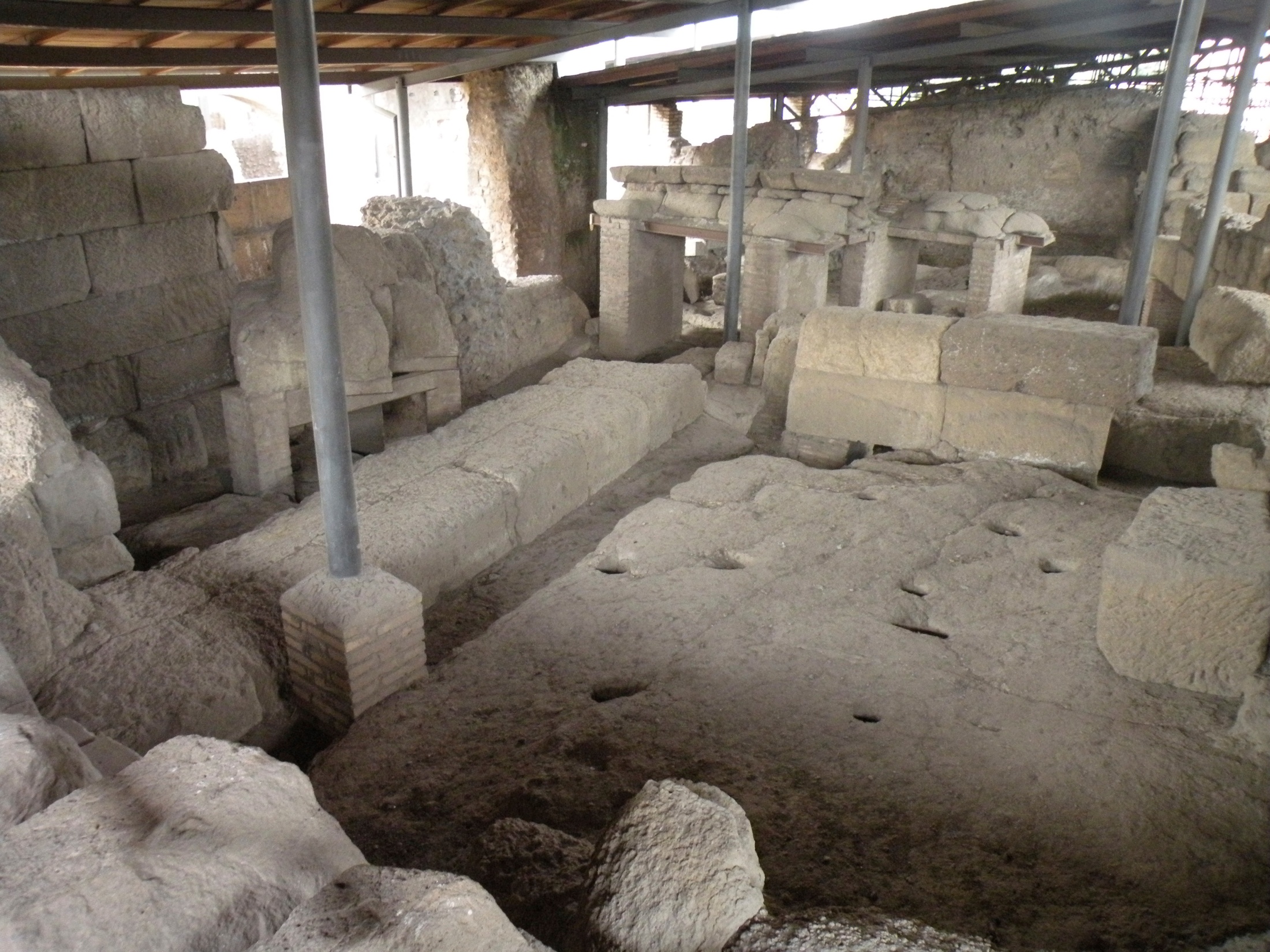 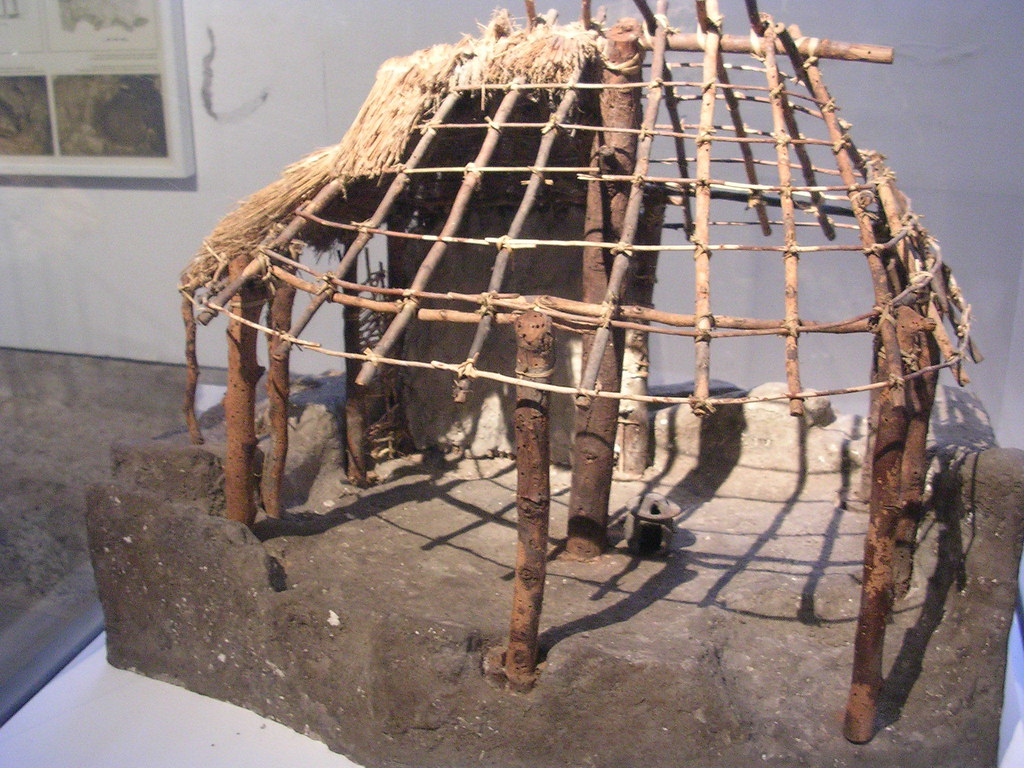 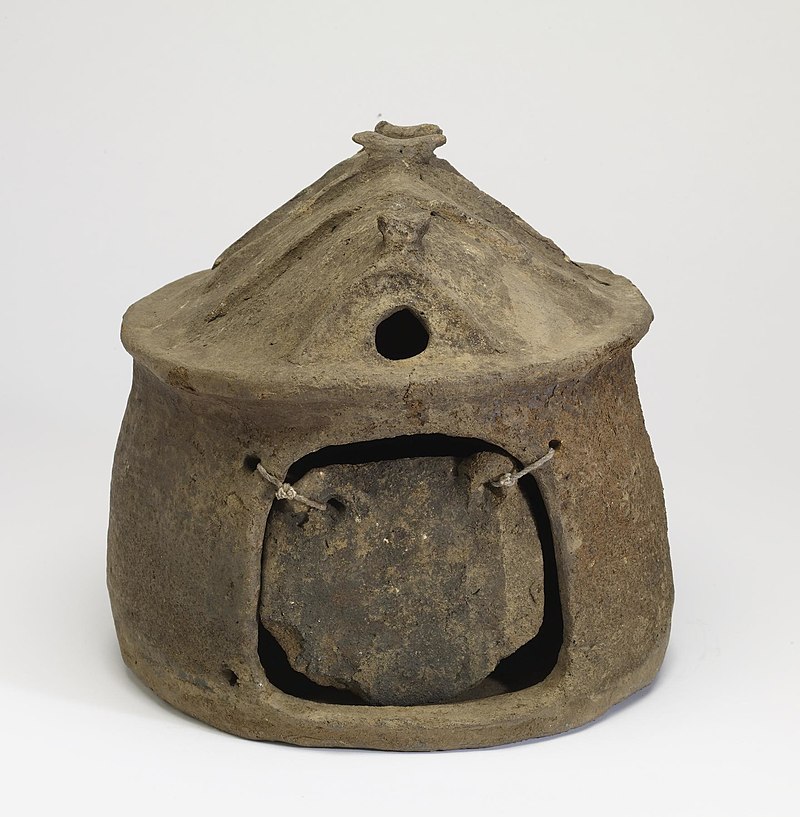 “ROMULOVA KUĆA” U BLIZINI AVGUSTOVE
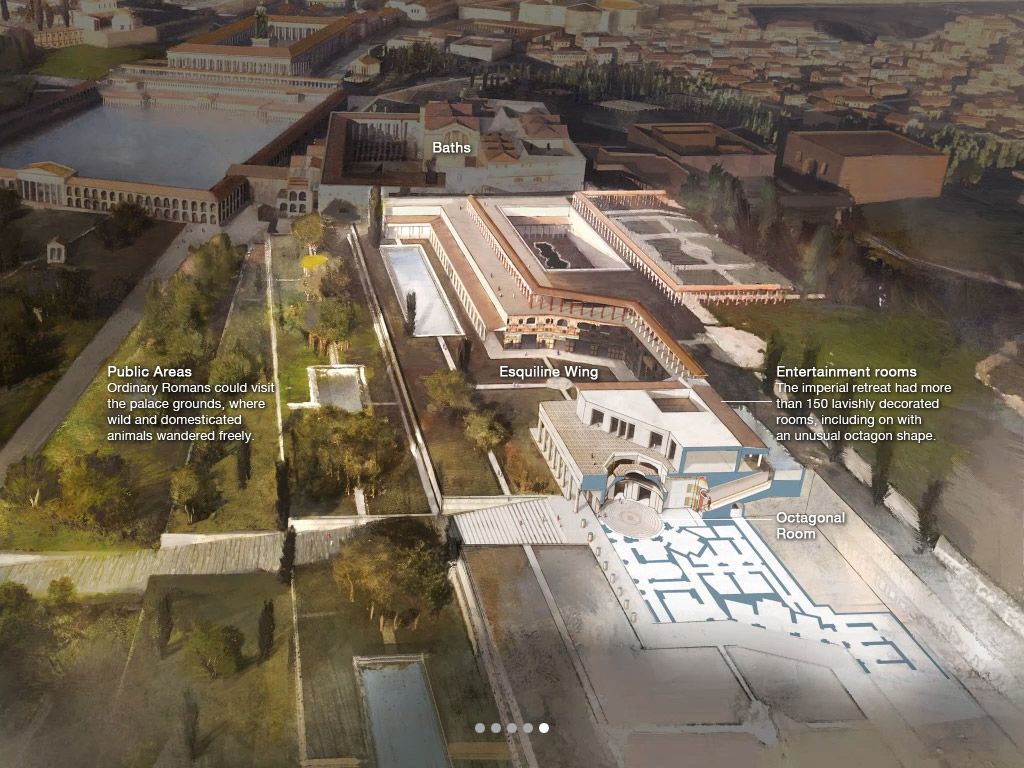 NERON, ZLATNA KUĆA (DOMUS AUREA), POSLE 64.G.N.E.
ZLATNA KUĆA, OSNOVA I OČUVANI DELOVI
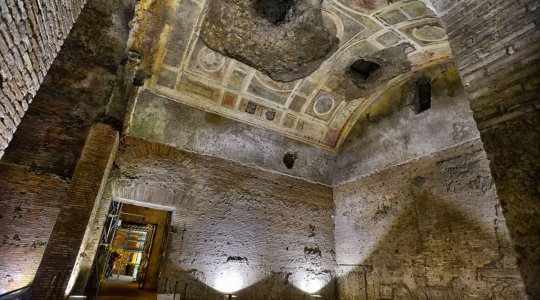 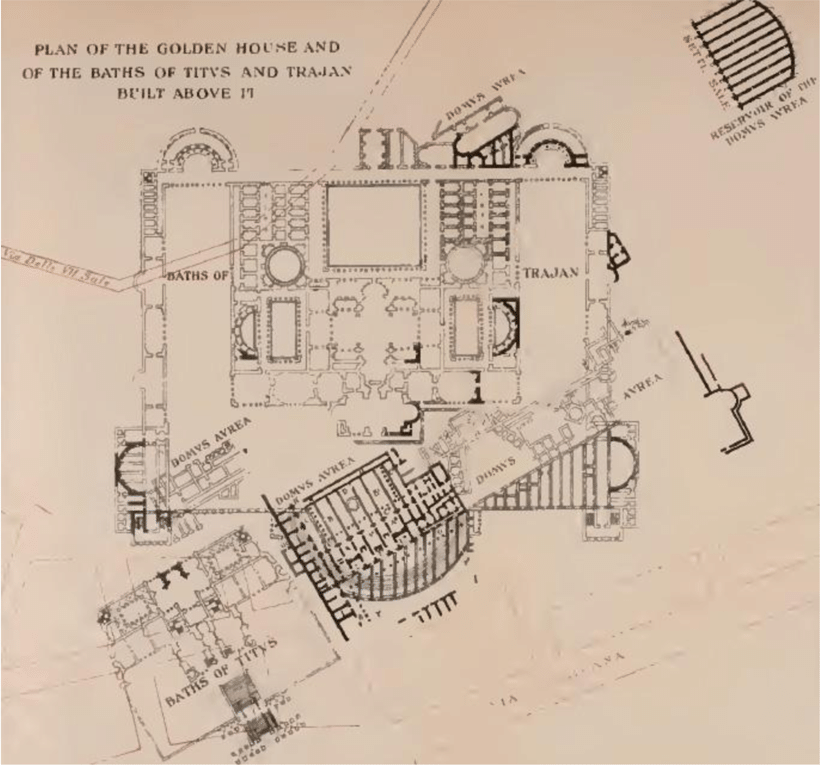 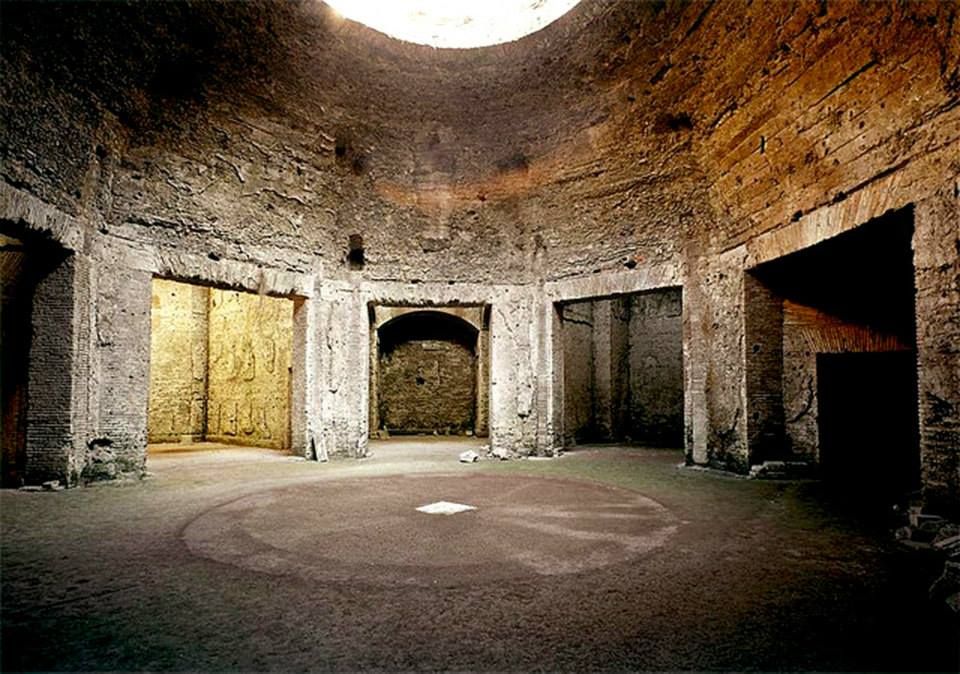 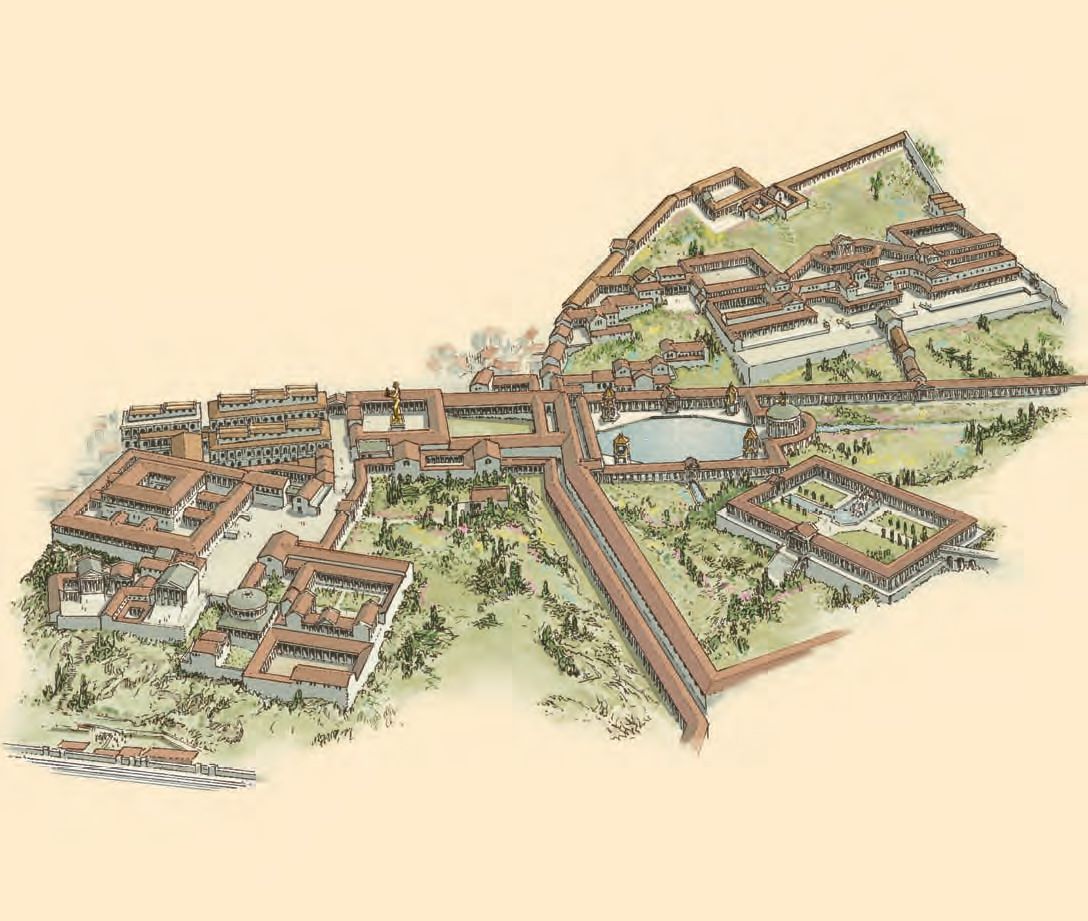 RIM, TIVOLI, HADRIJANOVA VILA, OKO 128.G.N.E.
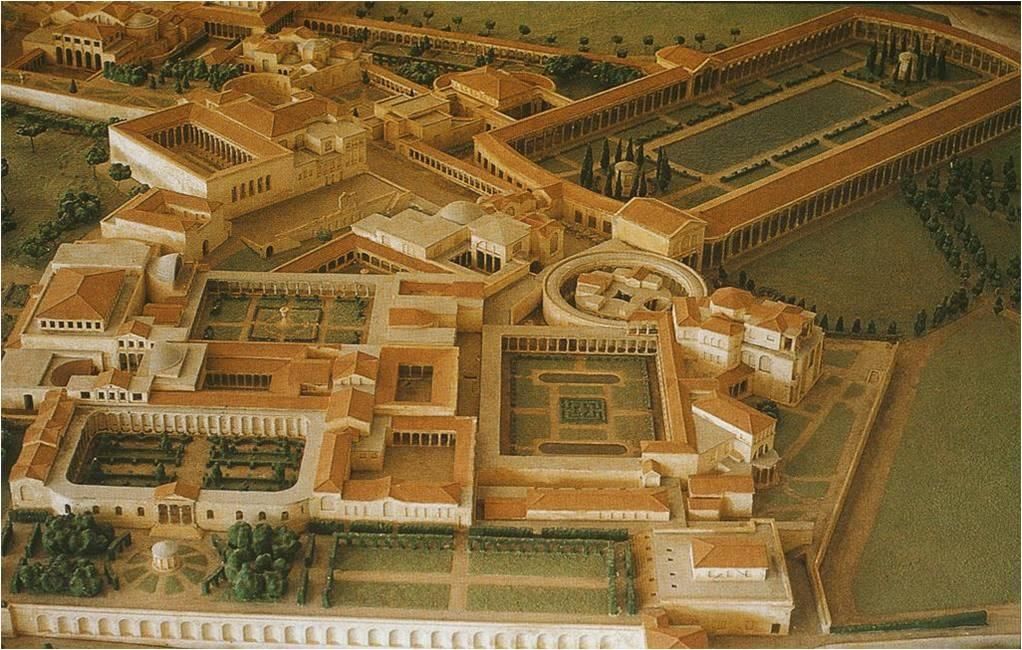 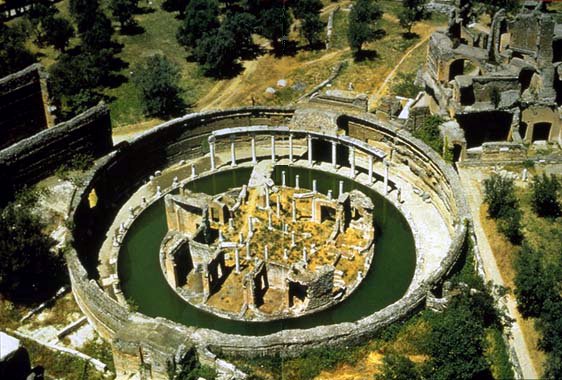 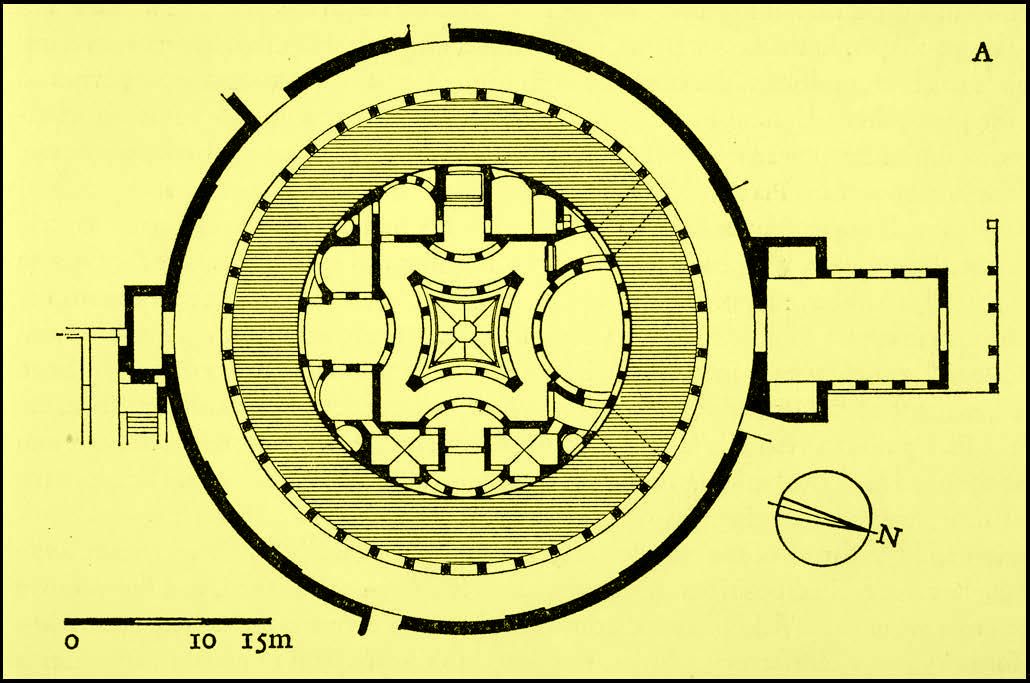 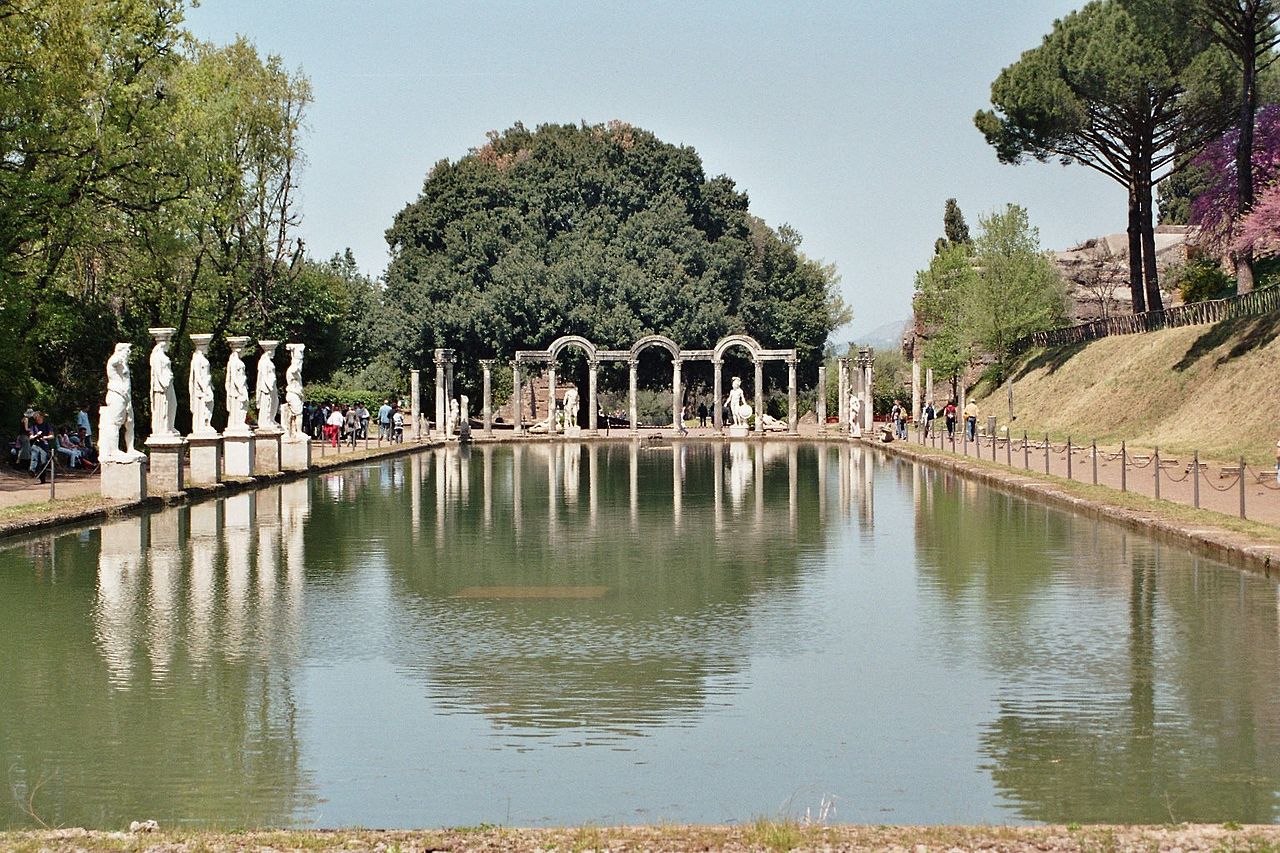 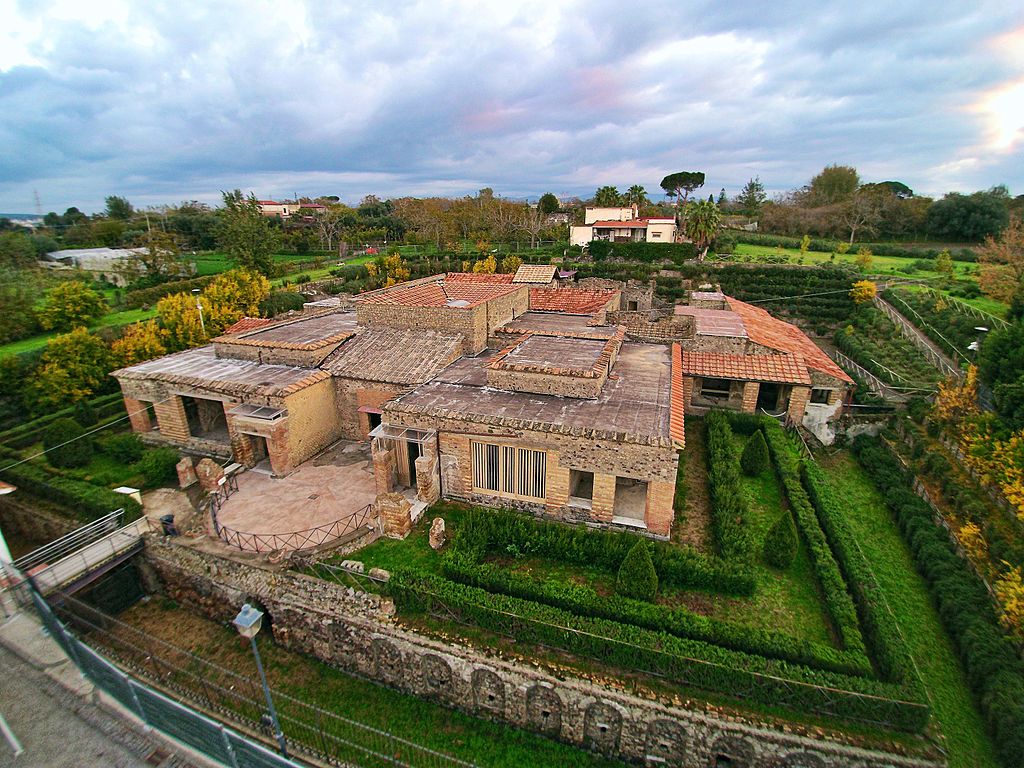 POMPEJI, VILA MISTERIJA, 1.V.S.E.
RIMSKA VILA, prostorne jedinice
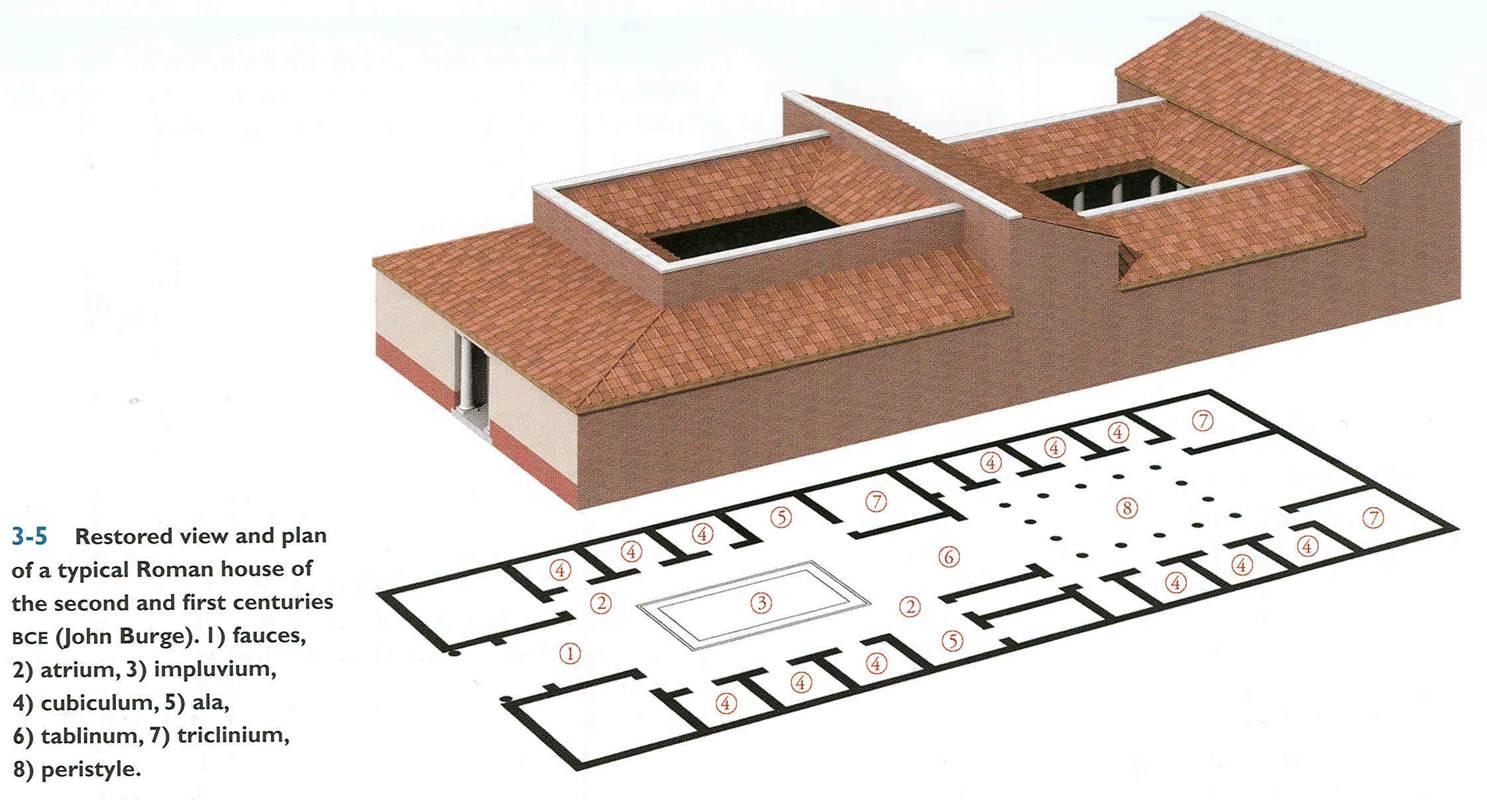 POMPEJI, VILA, PERISTIL
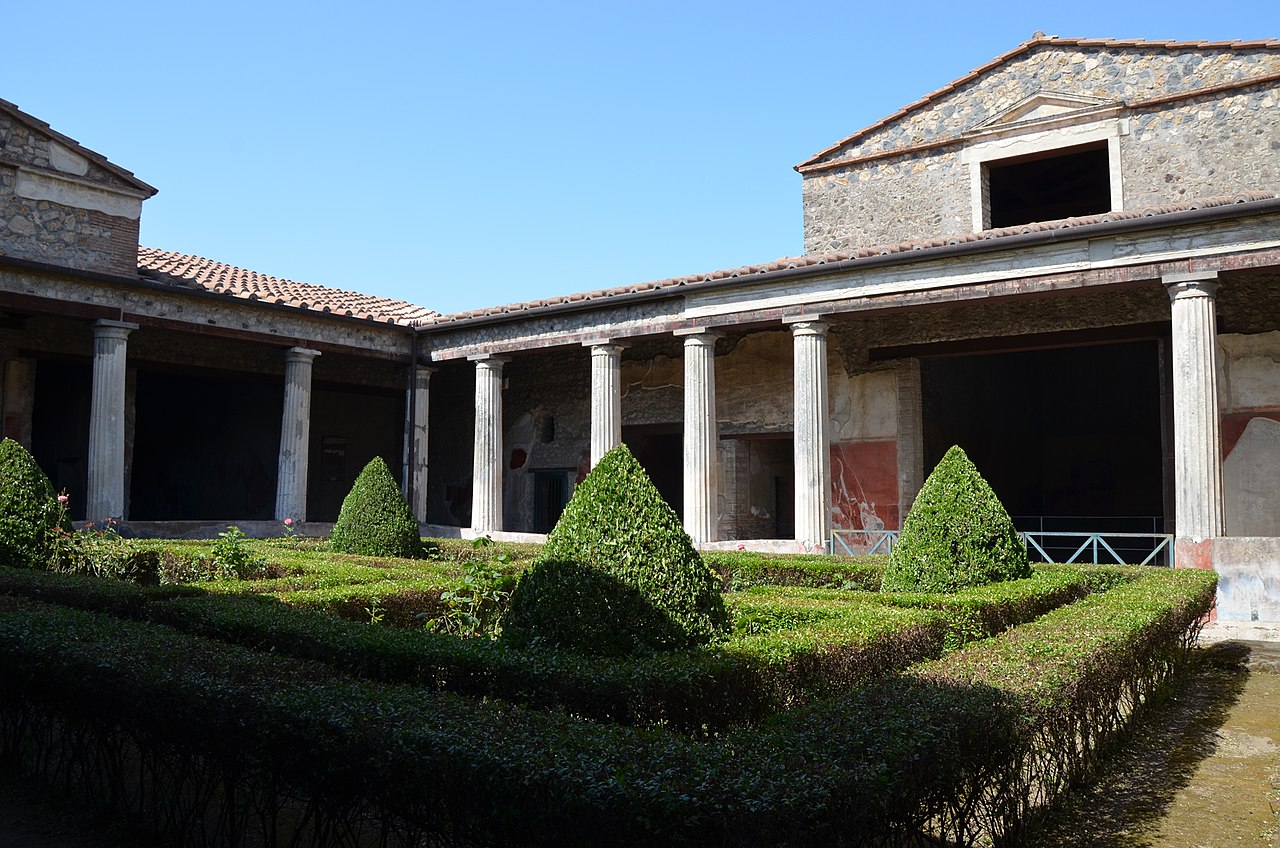 ATRIJUM
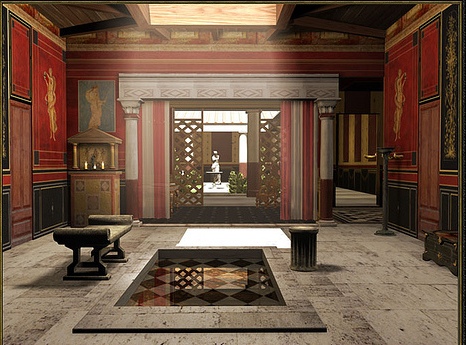 TRIKLINIJUM
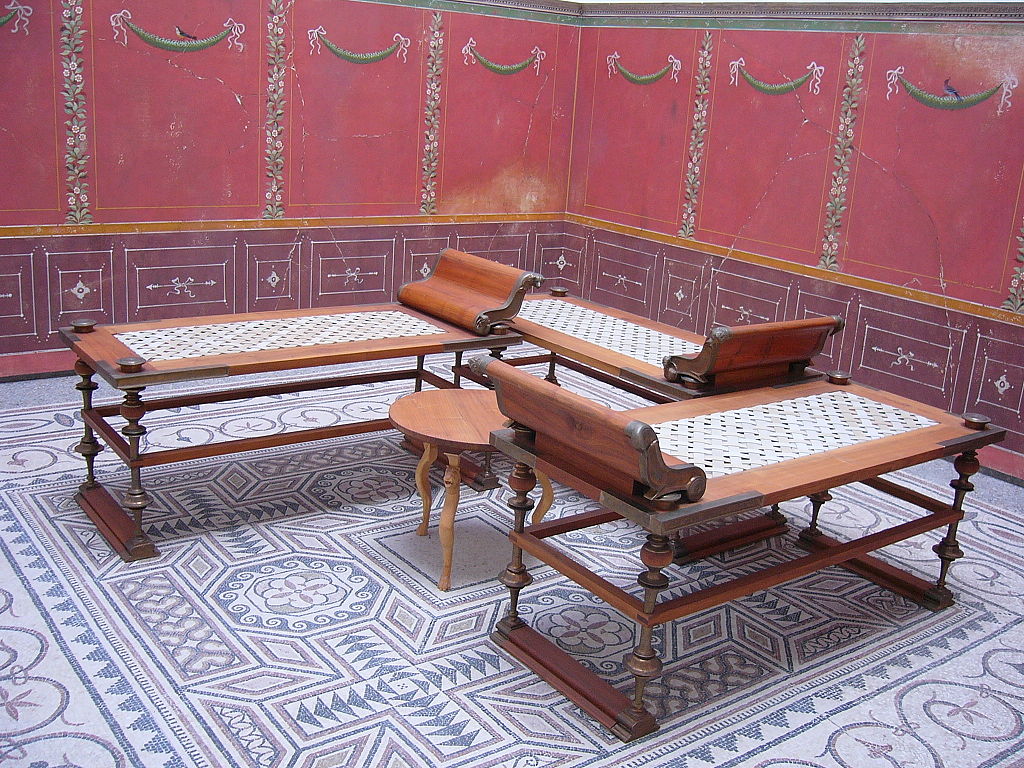 EKSEDRA (SA SISTEMOM HIPOKAUSTA)
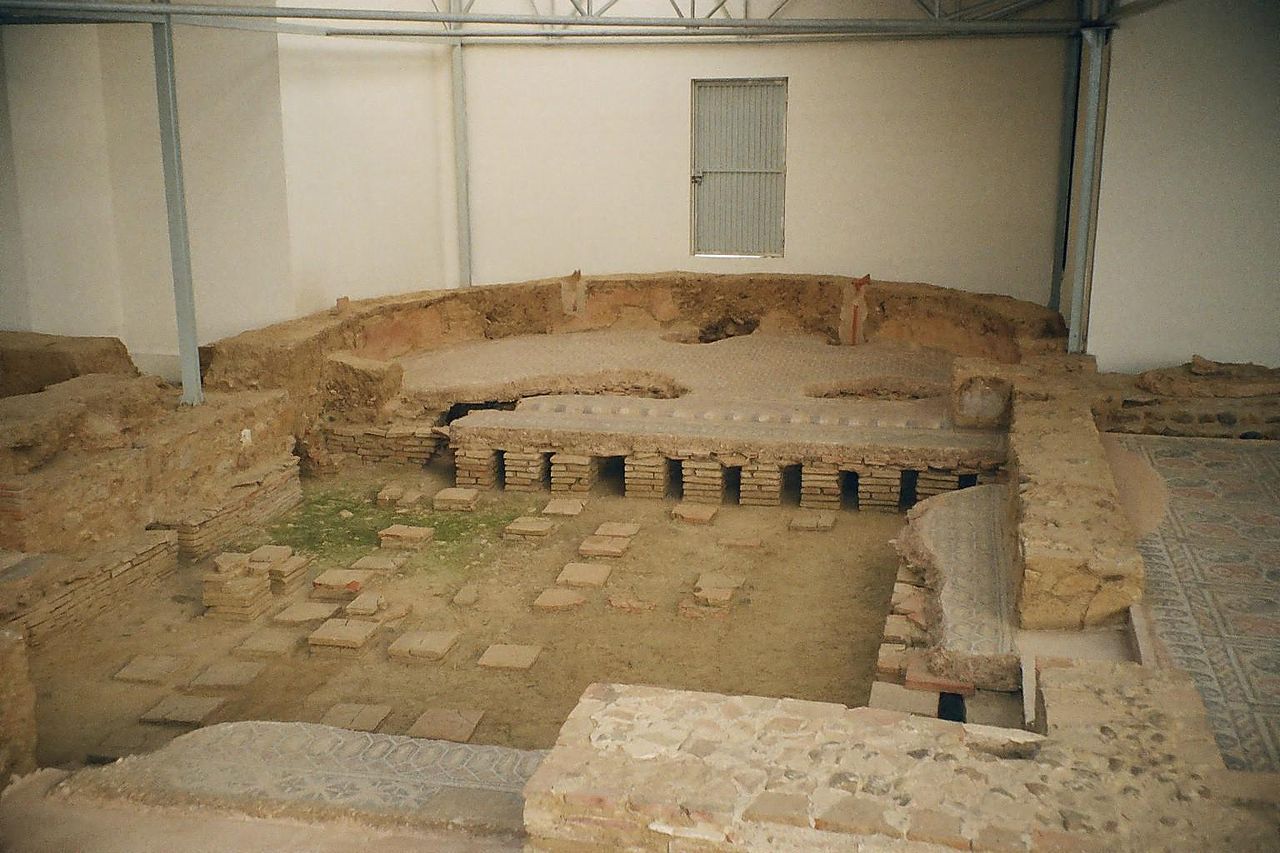 VILLA RUSTICA
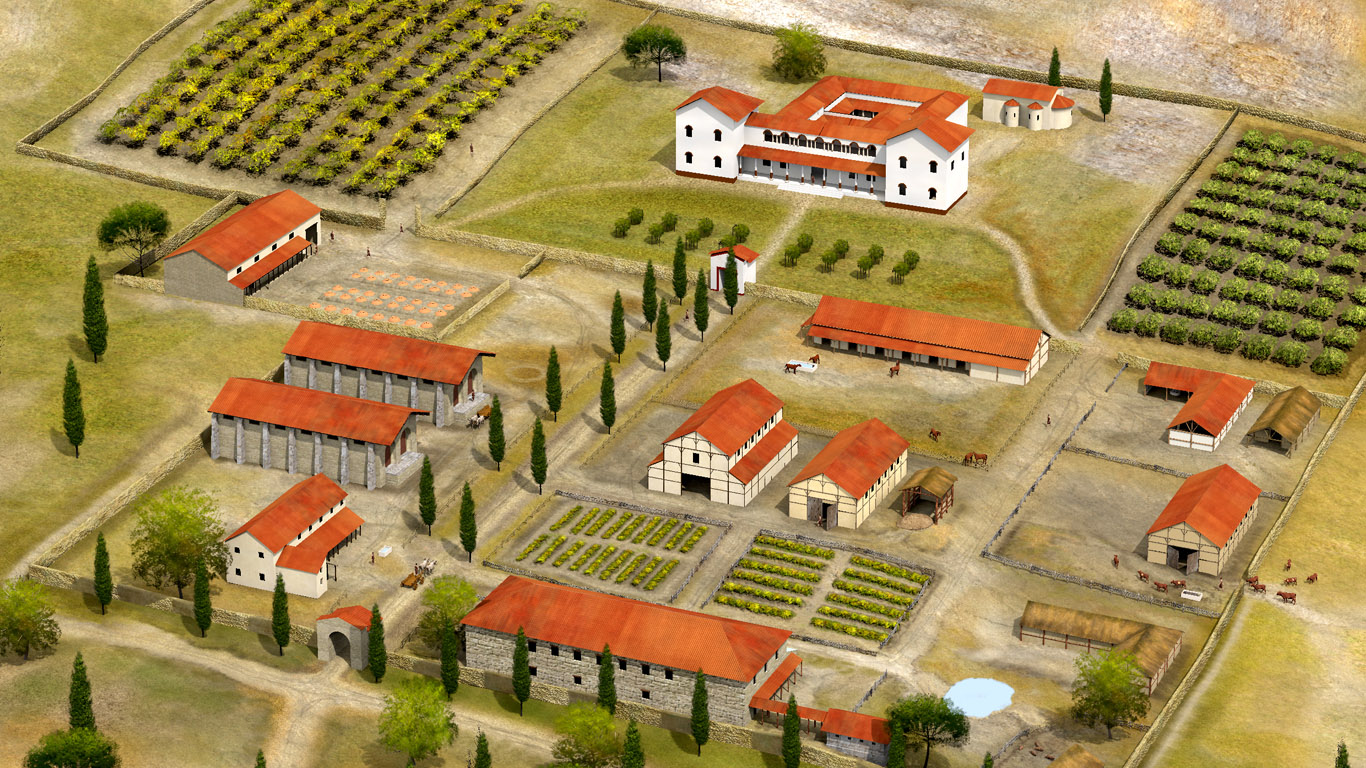 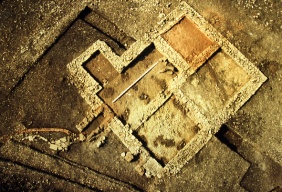 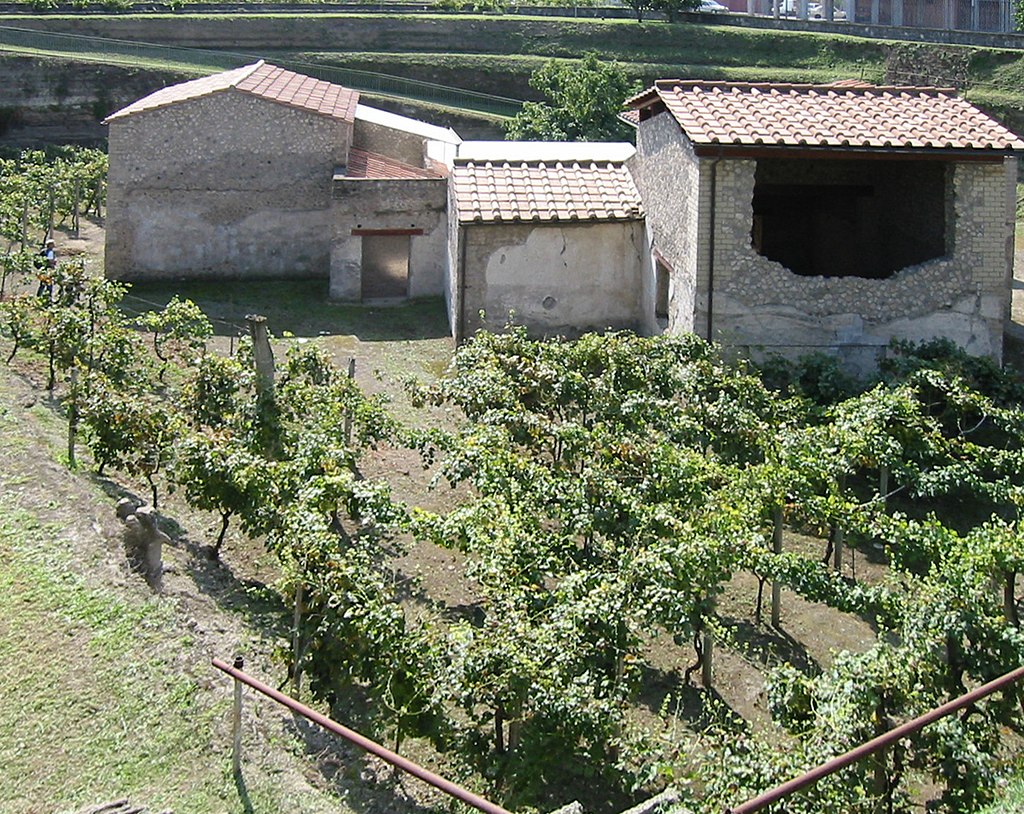 GERMANIJA,VIRMLINGEN
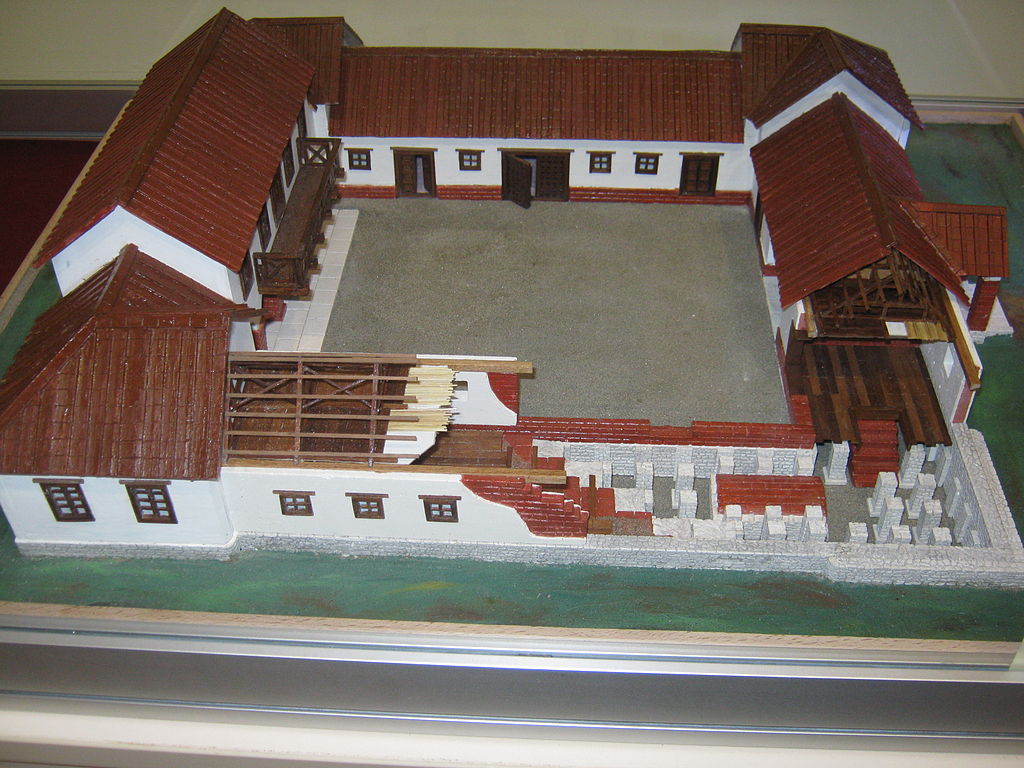 ITALIJA, BOSKOREALE,
VILLA RUSTICA 1.V.S.E.
OKOLINA VALJEVA
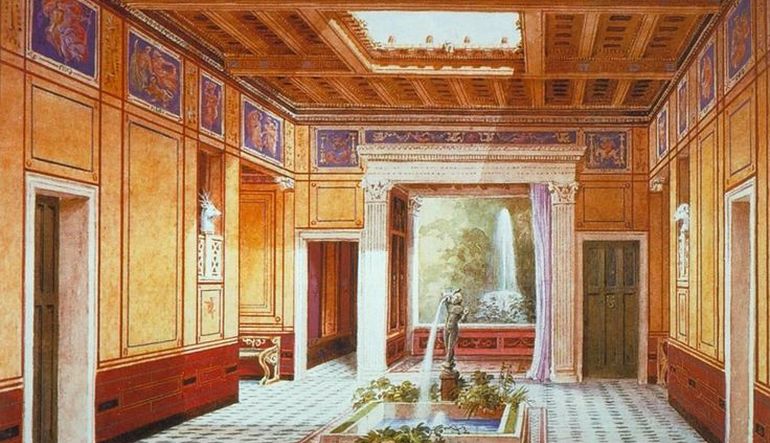 DOMUS
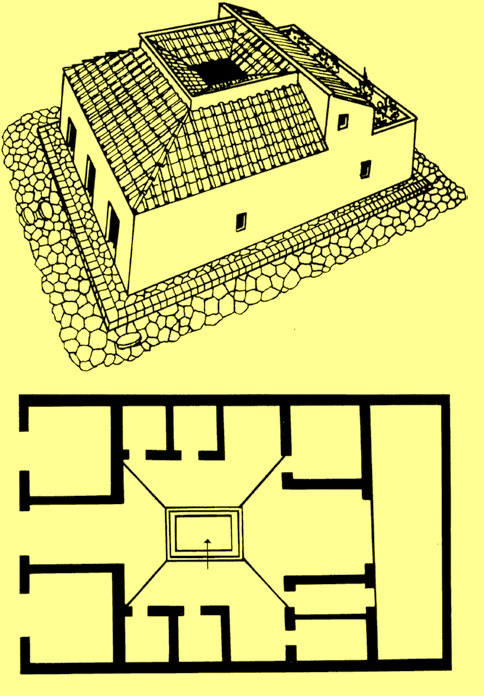 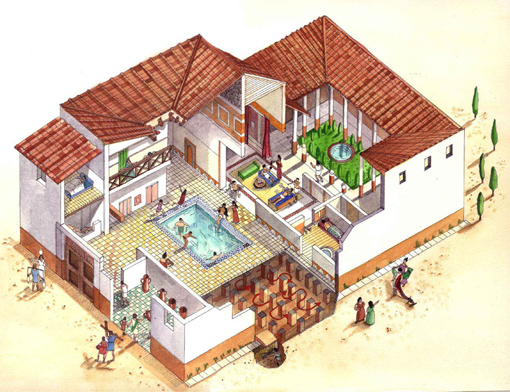 INSULA
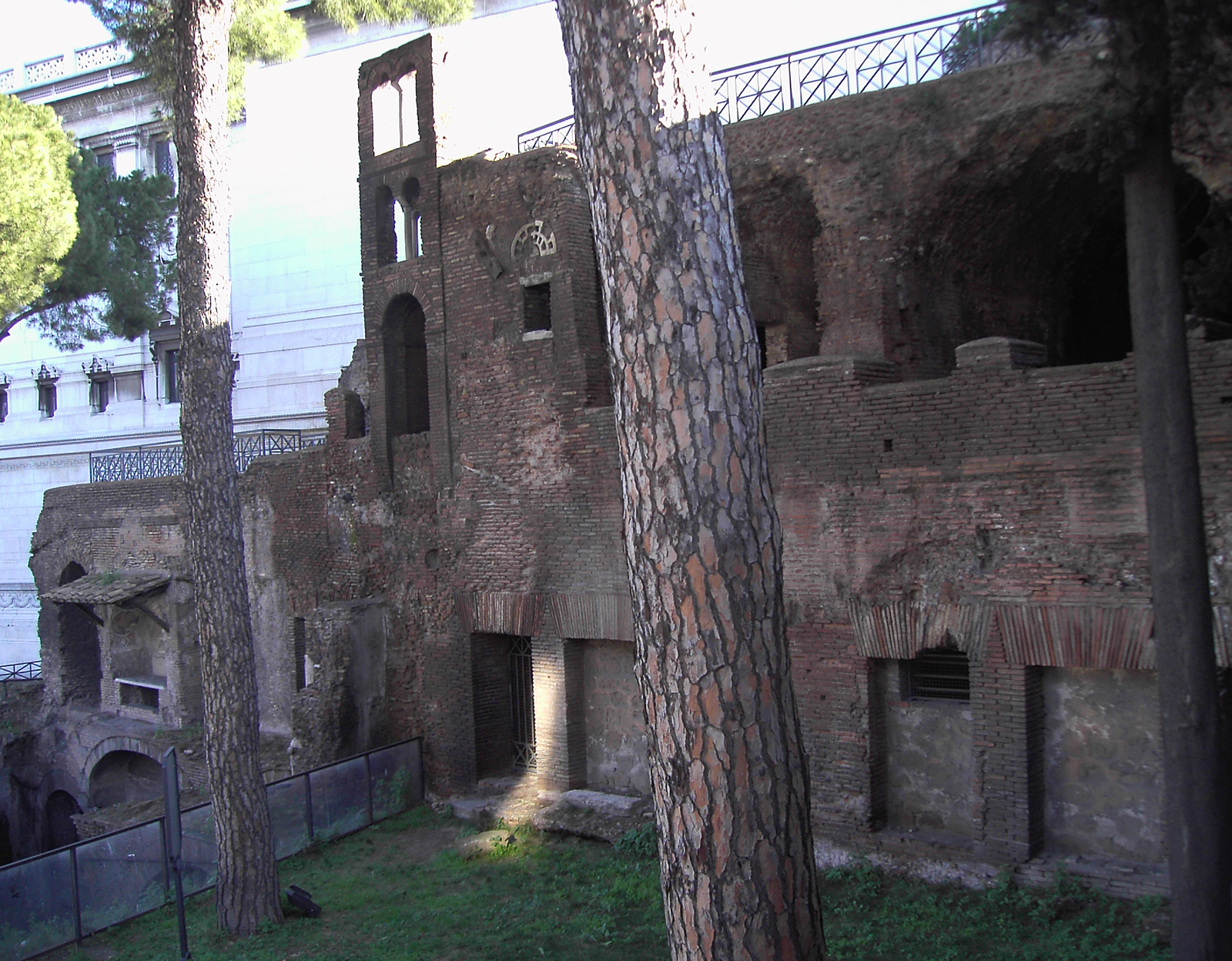 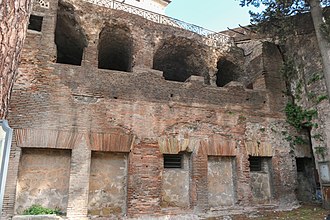 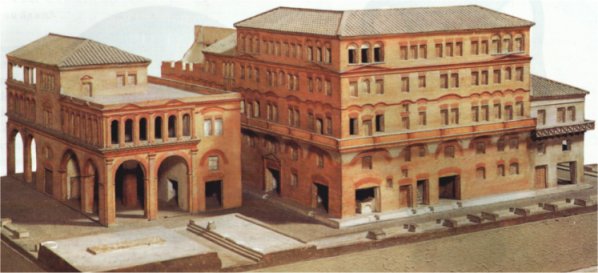 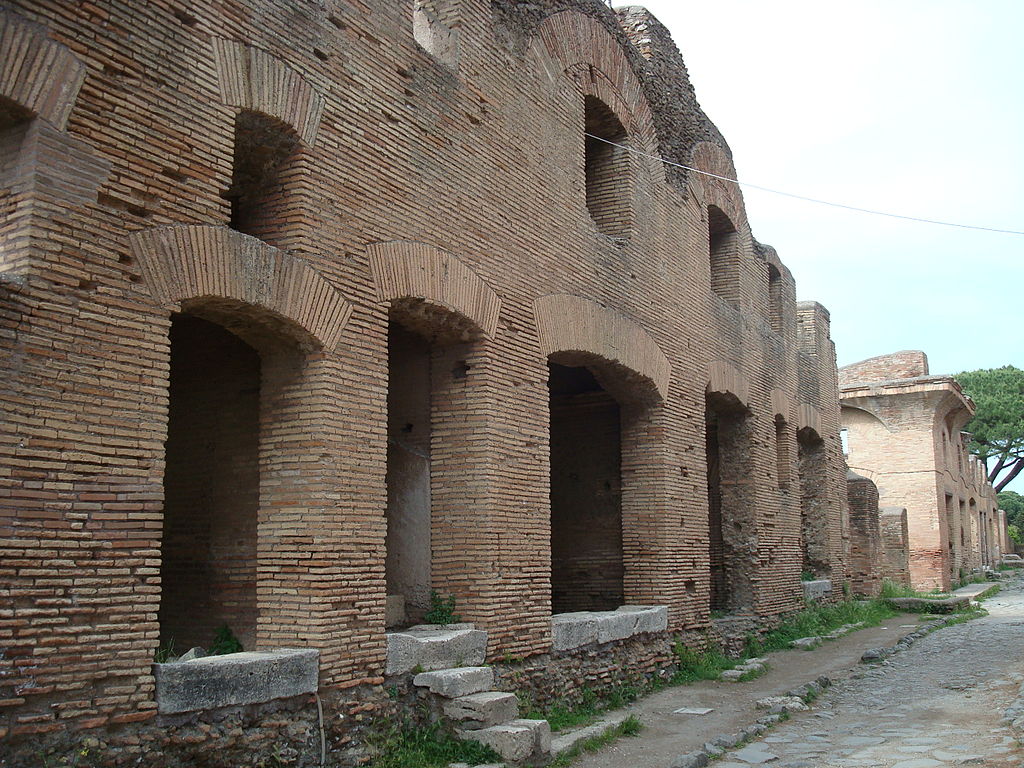 RIM-OSTIJA, rekonstrukcija izgleda insula
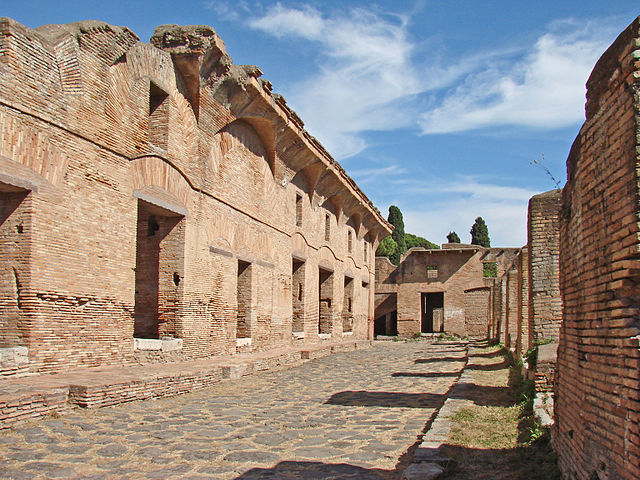 RIM-OSTIJA, ribarski kvart